1D compounds of Mo/W for electrochemcial applications
Fuel Cell Cost Breakdown
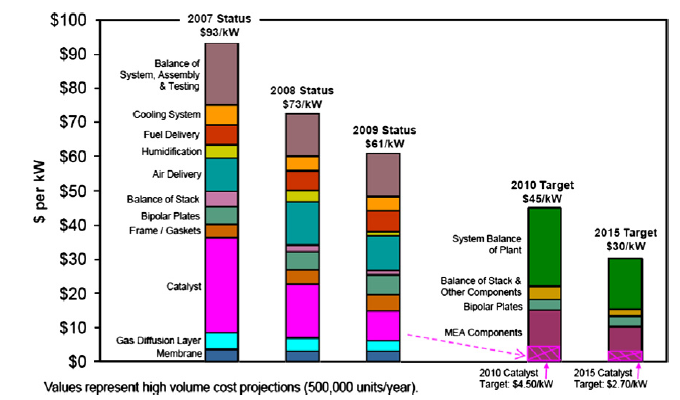 2015 DOE target for Pt loading, ~ 0.2 mg/cm2 , with a performance of 650W/L

High cost and durability – barriers for commercialization
Y. Wang et al., Applied Energy 88 (2011) 981-1007
Fuel Cell Cost Breakdown
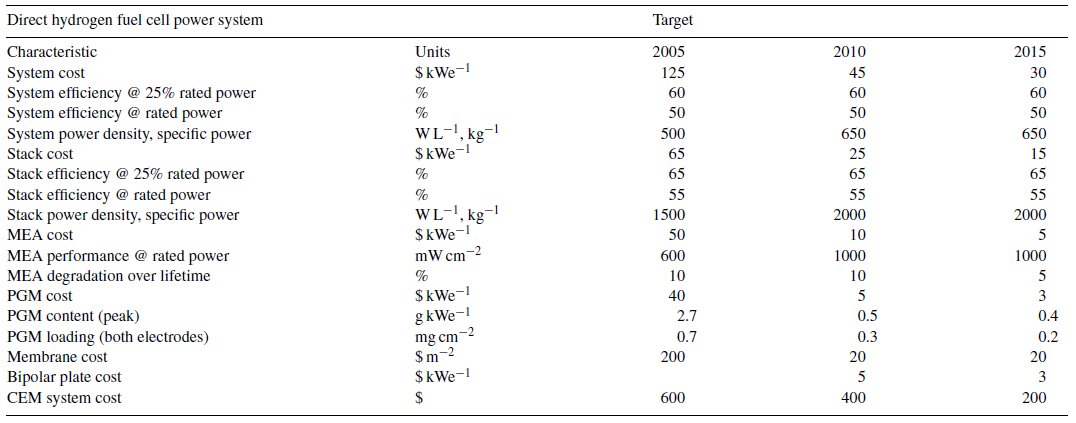 Rajesh K. Ahluwalia and X. Wang, J. Power Sources 177 (2008) 167-176
Objectives and Approaches
Objective:  Development of low cost, high performance 
electrode materials for methanol oxidation, oxygen reduction
 reaction, hydrogen evolution reaction and 
electrochemical capacitors

Approach: Low cost nanomaterials are synthesized from 
simple synthetic procedures

Objective: It is preliminary requisite to understand the 
fundamental properties of the catalysts before employing 
them in a realistic environments such as fuel cell and 
capacitor devices

Approach: To achieve this, half cell reactions are performed.
Conduct fundamental studies of the developed nanomaterials 
Catalyst activities for methanol oxidation, ORR, etc..
Work at National Centre for Catalysis Research, India
Diagnostics

TEM
SEM
XRD
Electrochemical Studies
Fuel Cell - Methanol oxidation and 
Oxygen reduction reaction
WO3 nanorod as supports for PGM electrocatalyst
     Reduce the loading of PGM 
      Prevent carbon corrosion in fuel cell conditions
Syntheses of Nanomaterials
 Nanorods of WO3, MoO2 and MoxVyOz 
 MoS2 nanotube and WS2 nanomaterial
Energy Storage – 
Electrochemical capacitors

Chronopotentiometry and CV
WO3 nanorods and MoO2 nanorods
Hydrogen Evolution Reaction

WO3 nanorods 
MoS2 nanotubes
Approach:  Nanorod Synthesis
Method:  Thermal decomposition of tetrabutylammonium 
               salts of metal oxides

Precursor method:  Preparation methods from literature

Precursors: ((C4H9)4)N)4W10O32, ((C4H9)4)N)2Mo6O19,
                   ((C4H9)4)N)4PMo10V2O40

Metal oxide nanorods:  WO3, MoO2 and MoxVyOz


Metal Sulfide nanotube and nanomaterial: WS2 and MoS2
A. Chemseddine, C. Sanchez, J. Livage, P. Launay, M. Fournier, Inorg. Chem. 23 (1984) 2609.
M. Che, M. Fournier, J.P. Launay, J. Chem. Phys. 71 (1979) 1954.
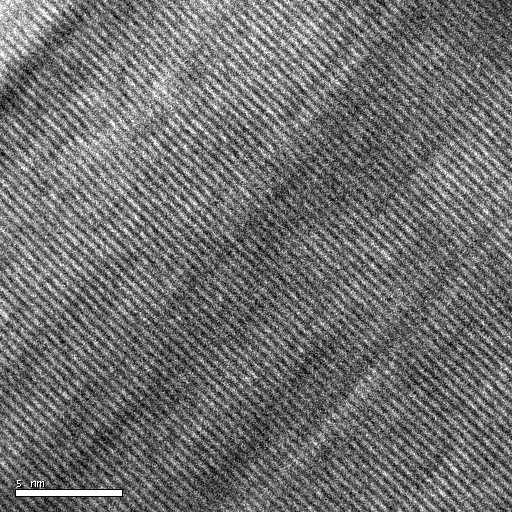 5 nm
Approach:  WO3Nanorod Synthesis
Precursor, ((C4H9)4)N)4W10O32
Tungsten oxide nanorods
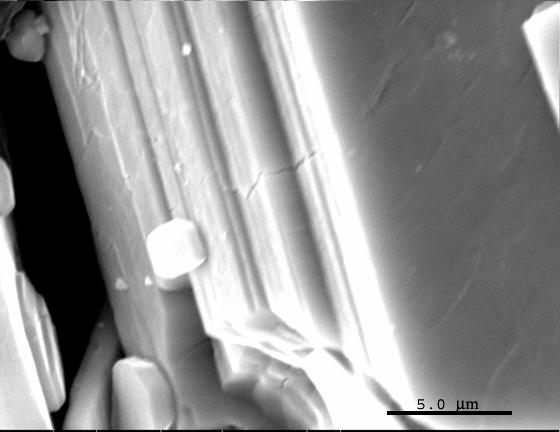 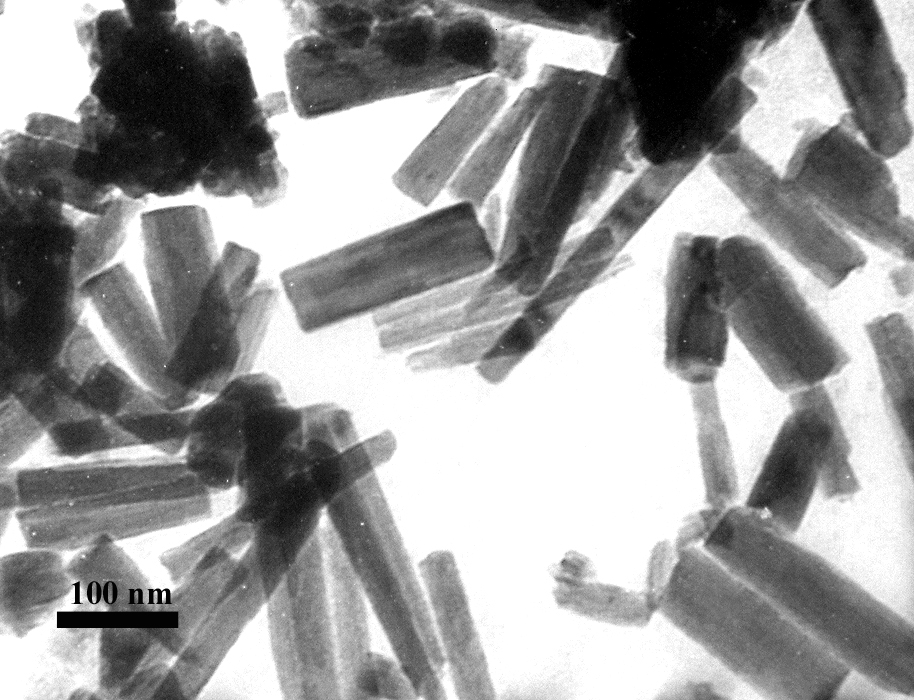 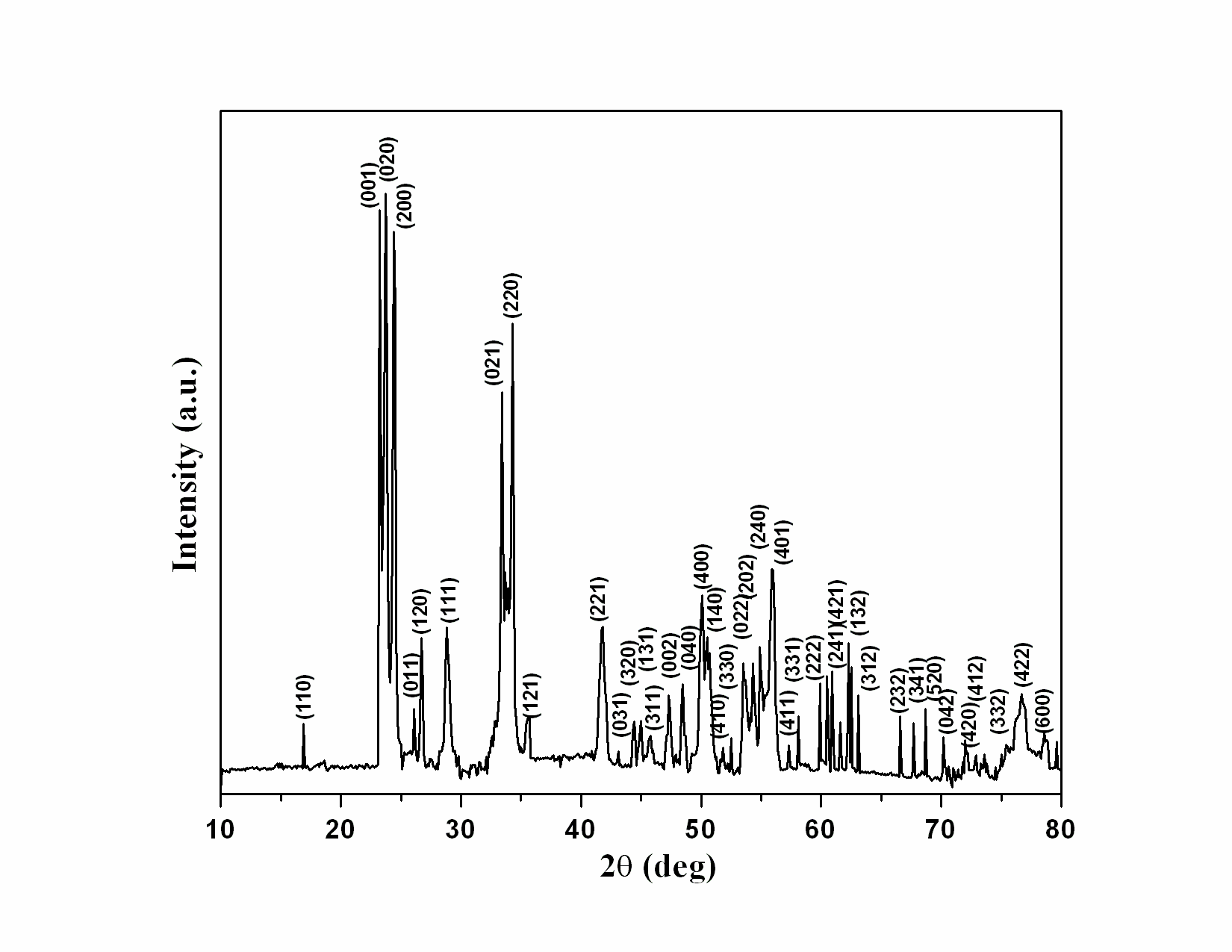 XRD of Tungsten oxide nanorods
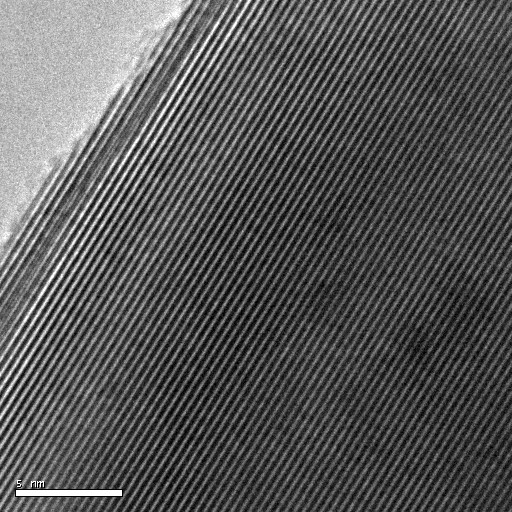 5 nm
Approach:  MoO2 Nanorod Synthesis
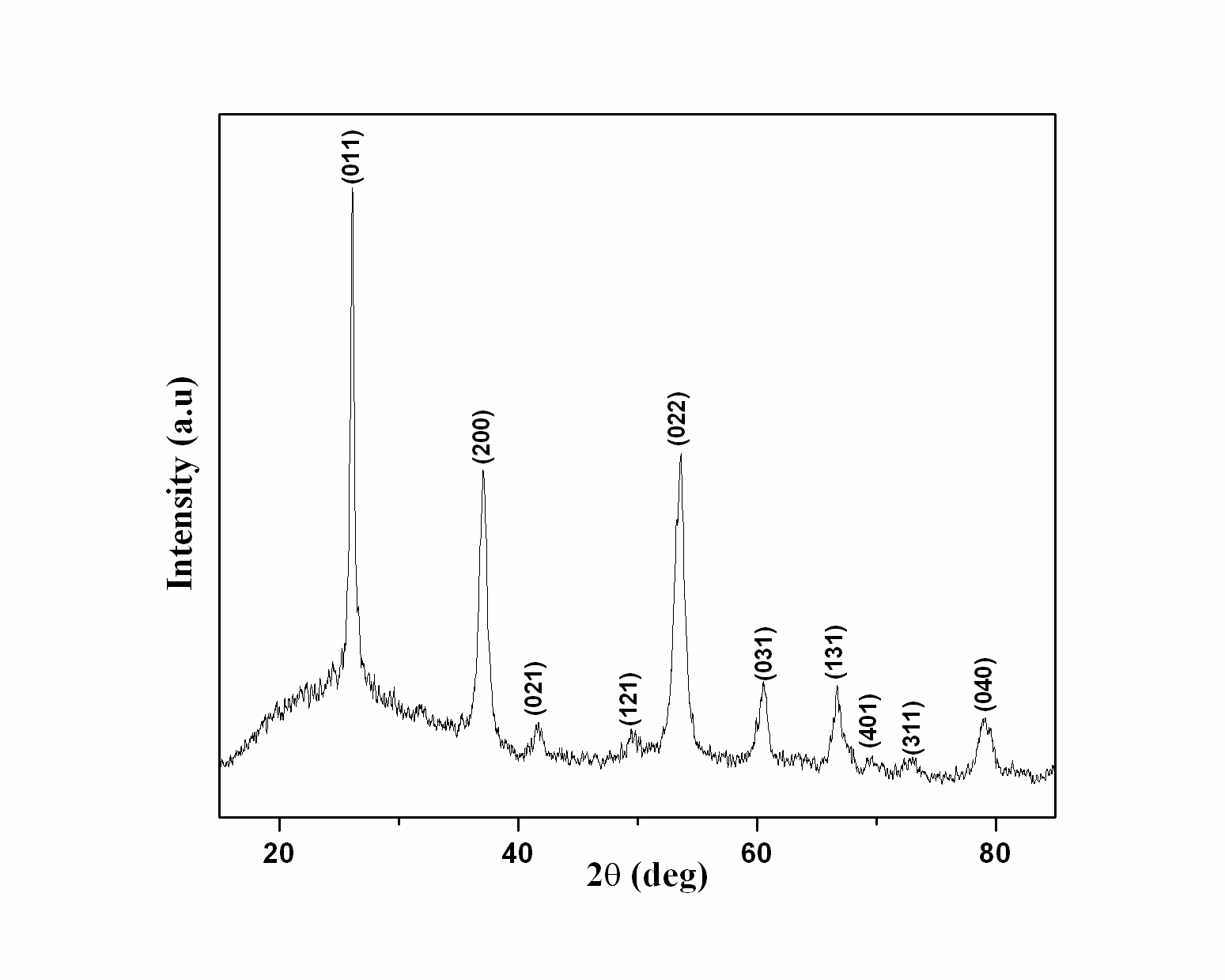 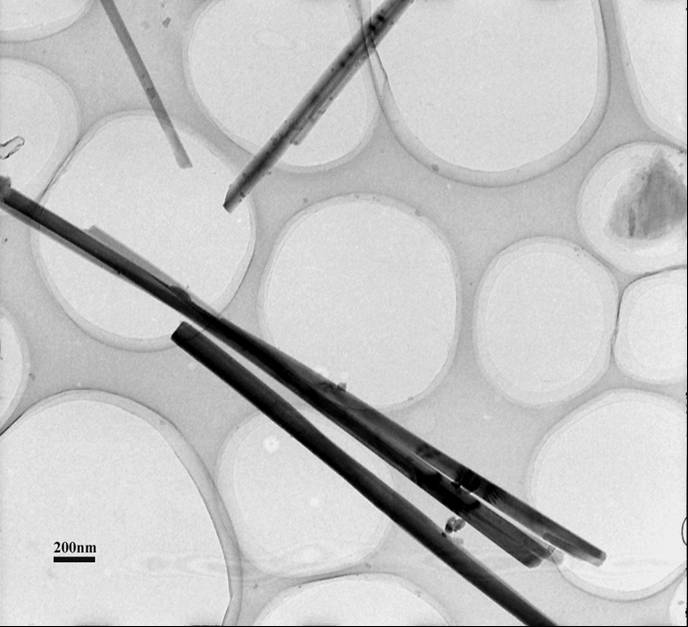 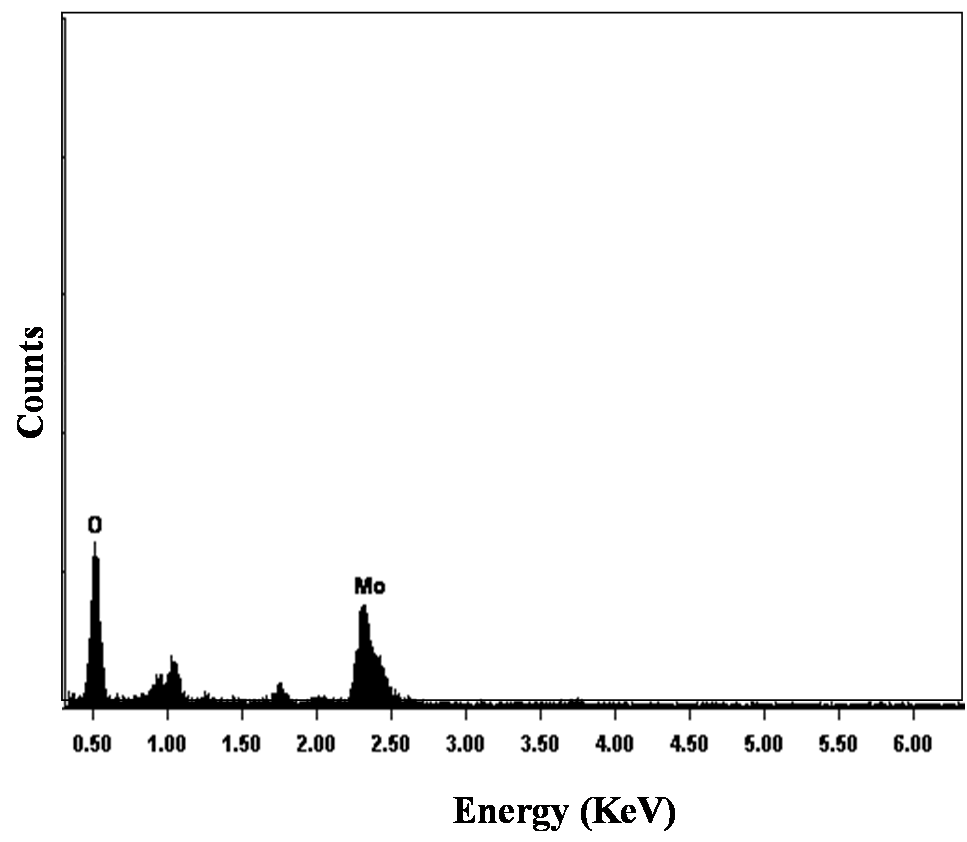 Width : 20- 50 nm; Length : 5-10 m 
Interplanar spacing :0.17 nm corresponds to (022) plane of monoclinic MoO2
Approach:  MoxVyOz Nanorod Synthesis
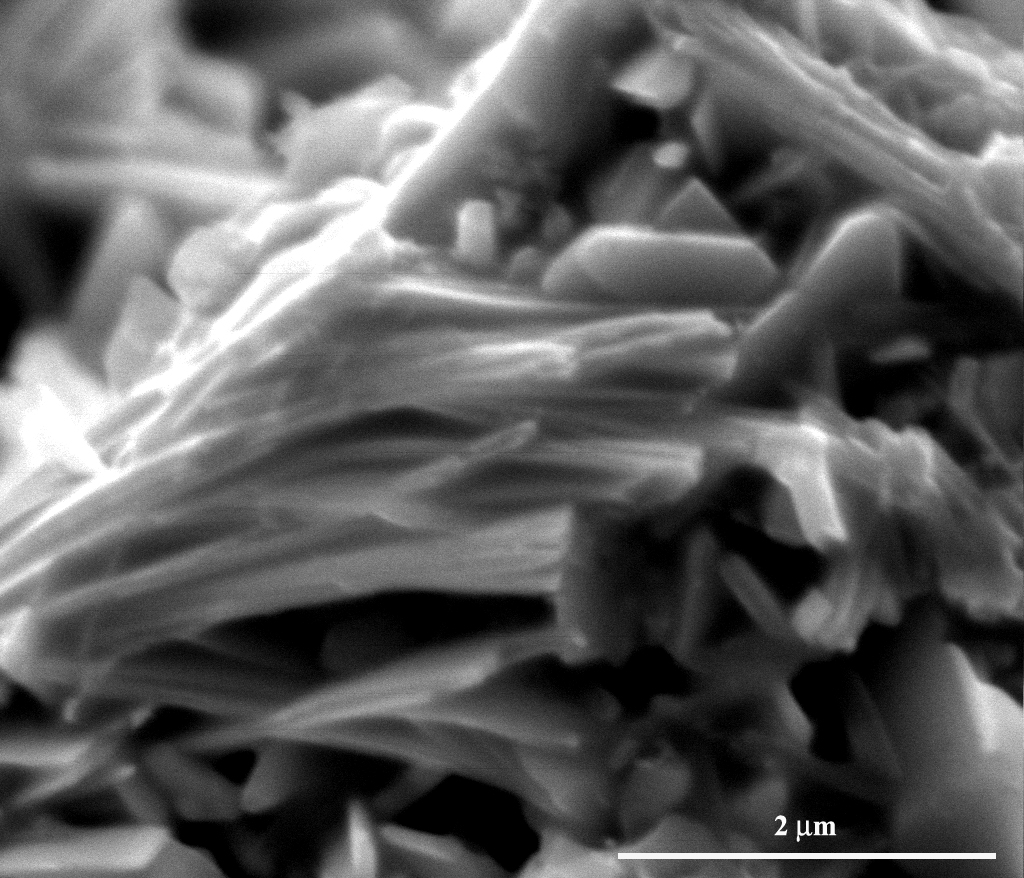 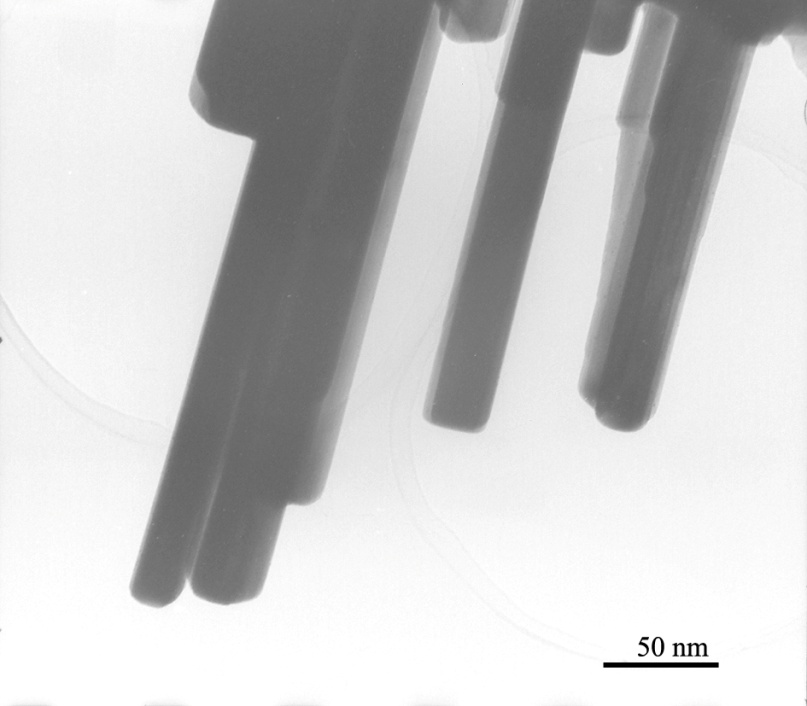 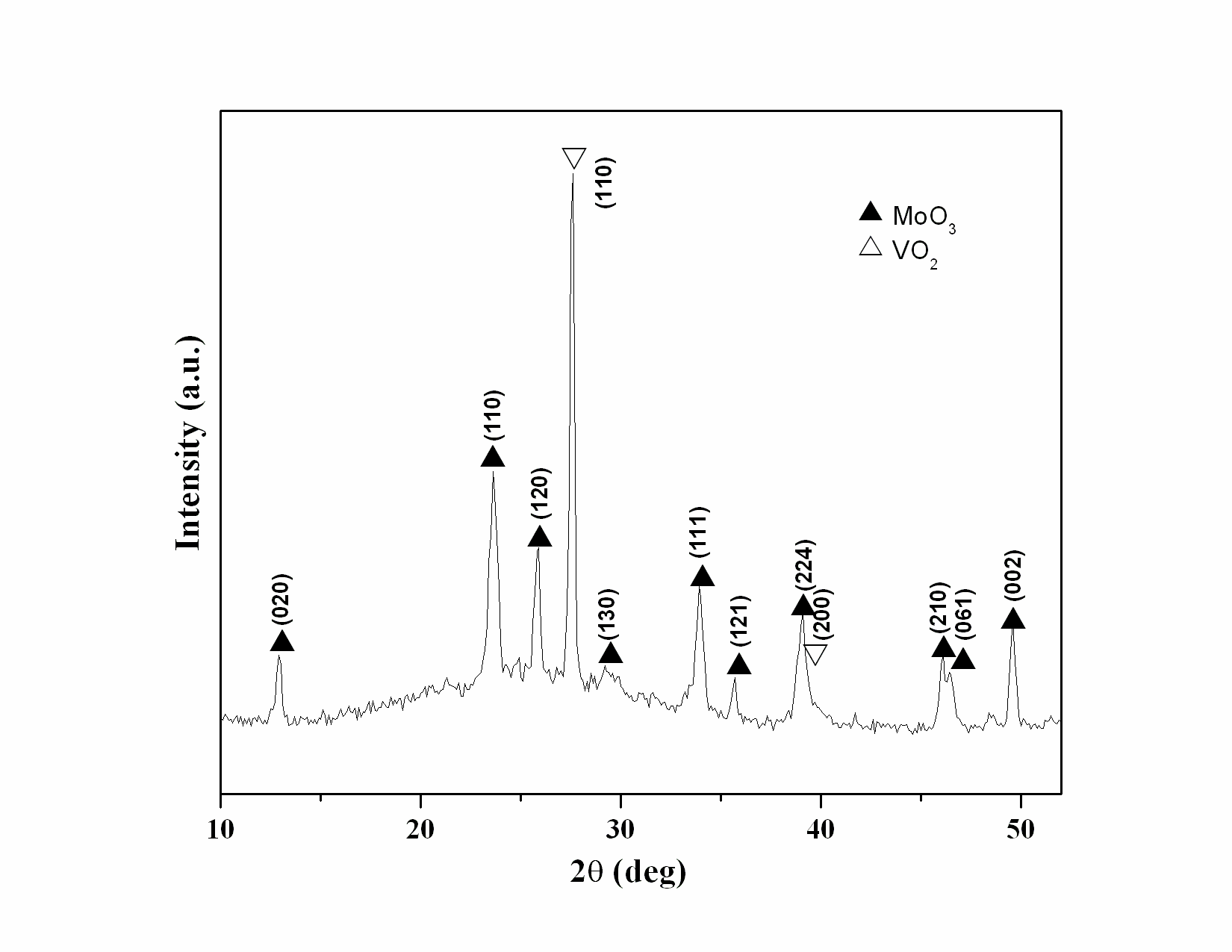 Precursor: ((C4H9)4)N)4PMo10V2O40
Orthorhombic MoO3 (JCPDS: 89-5108)
Tetragonal VO2 (JCPDS: 76-0678)
Approach:  MoS2 Nanotube Synthesis
Diameter of the nanotube: ~ 60 nm, Inner diameter: 15 nm; Length: ~ 550 nm to 1 m
Treatment of MoO2 nanorods with H2S
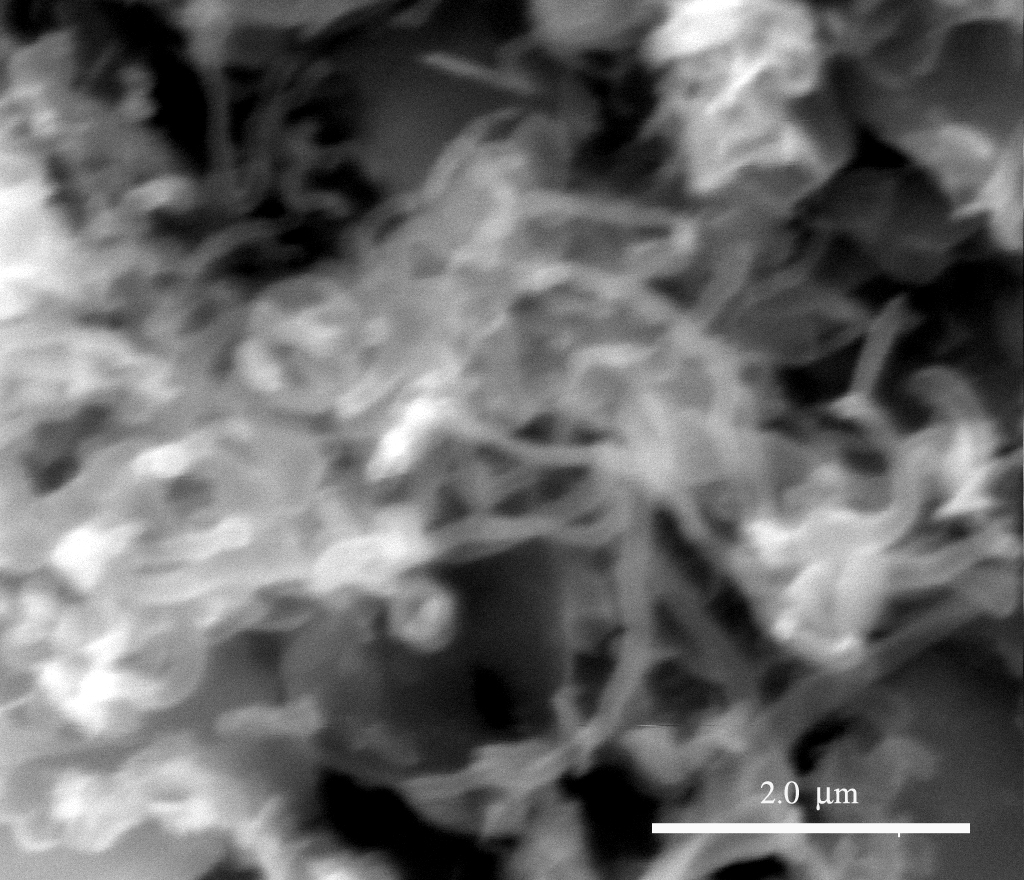 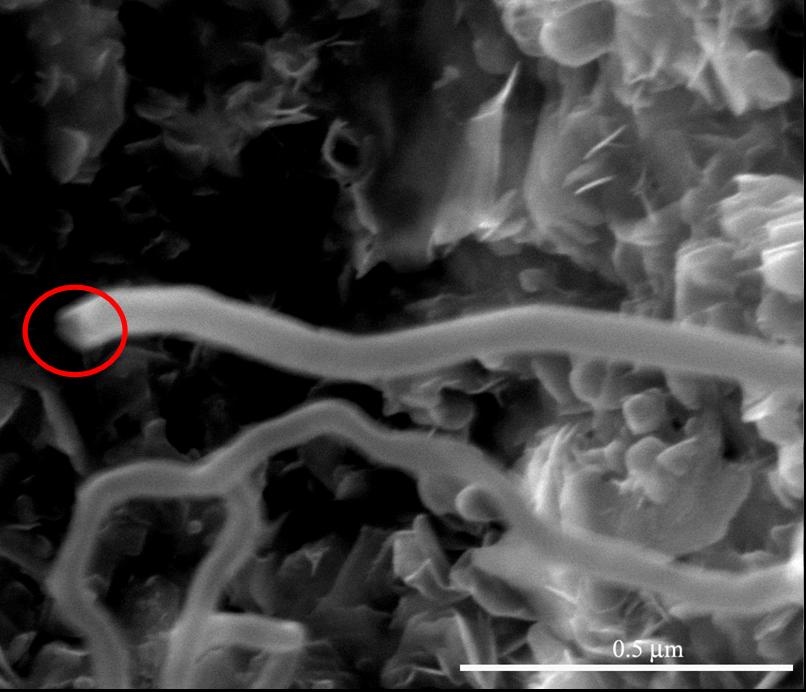 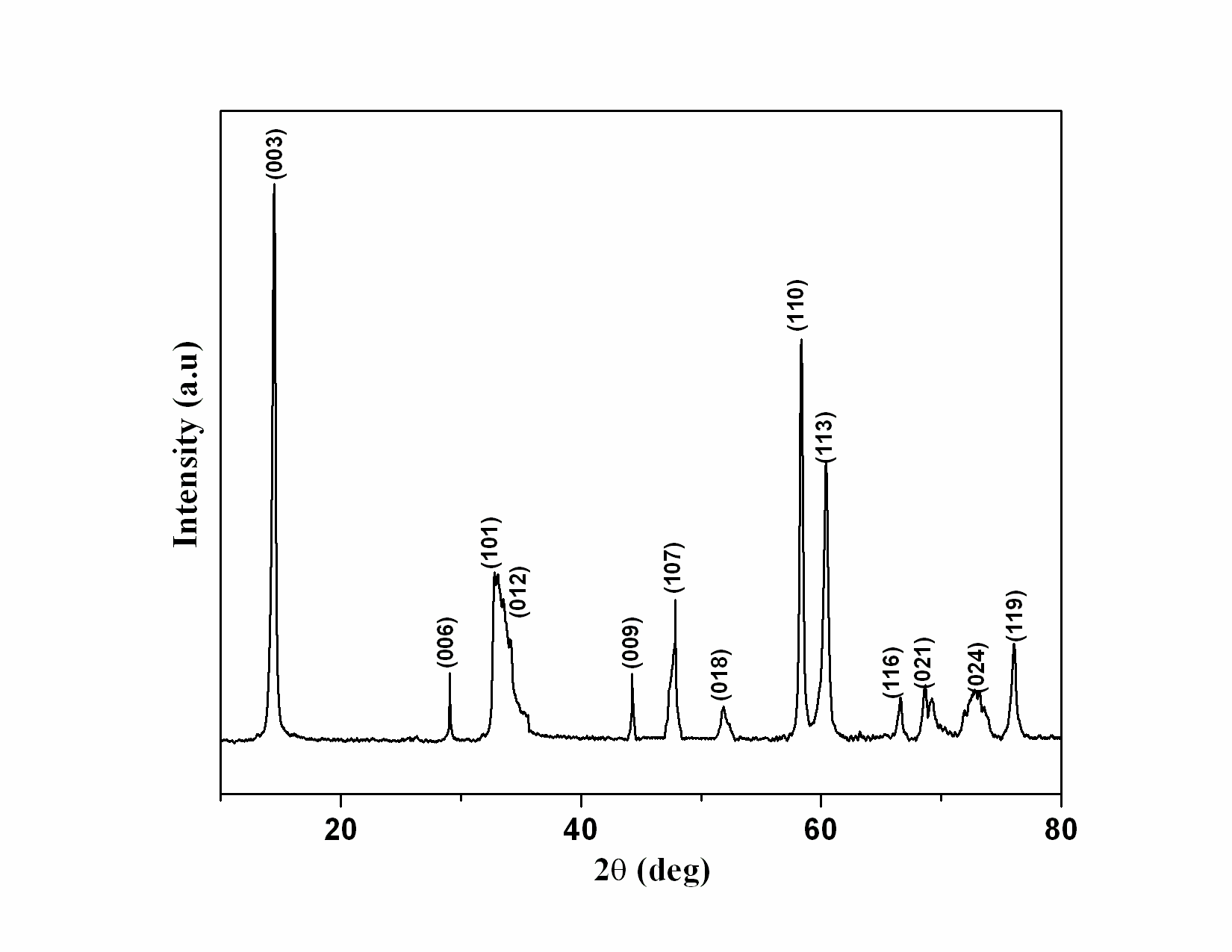 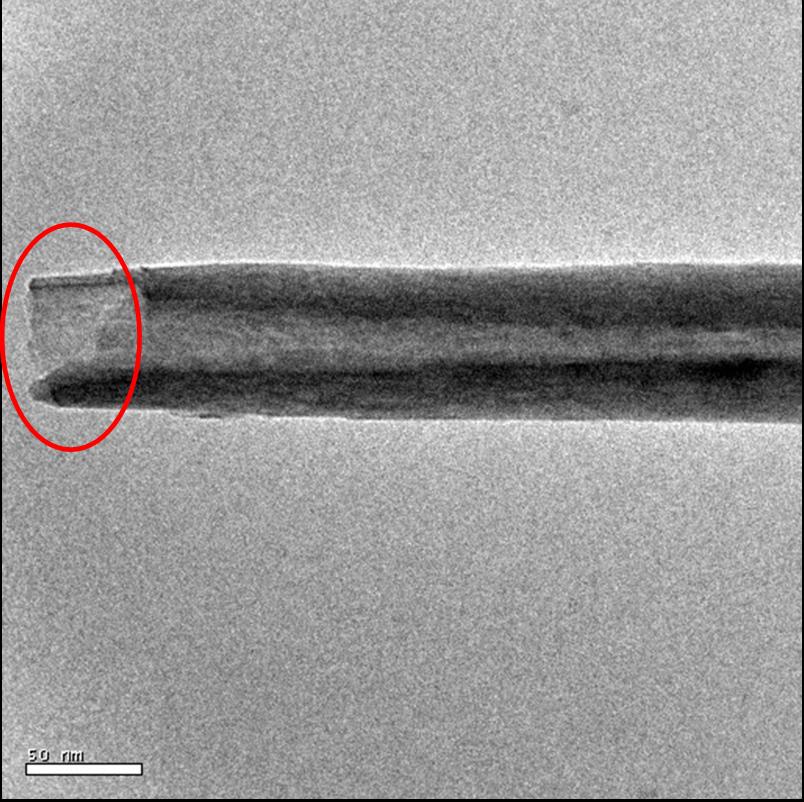 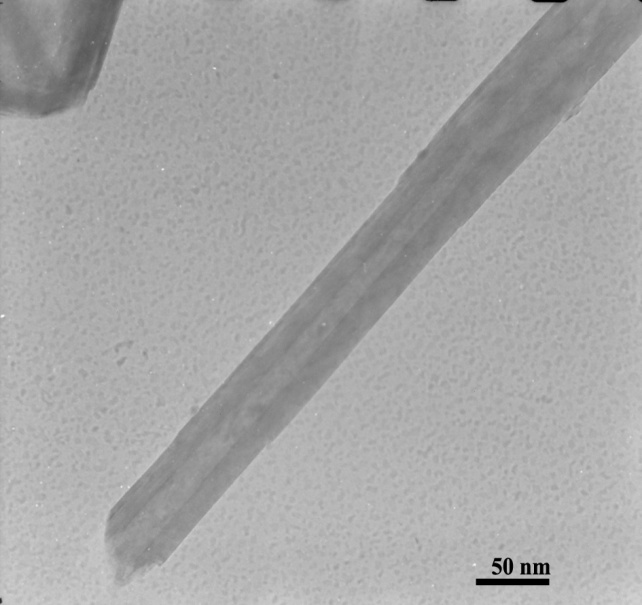 Approach:  WS2 Nanotube Synthesis
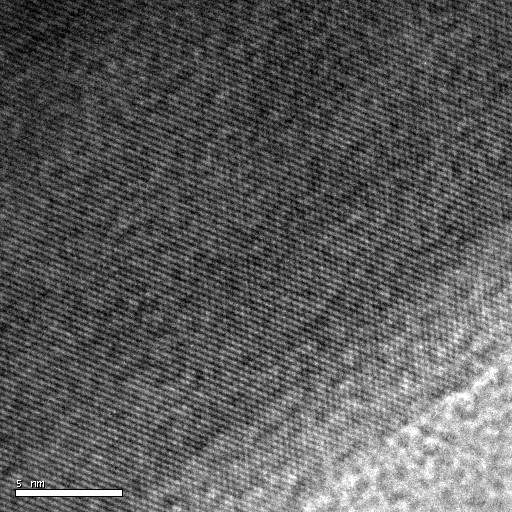 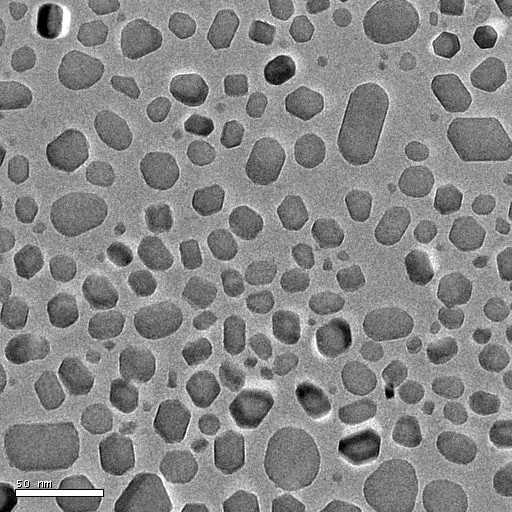 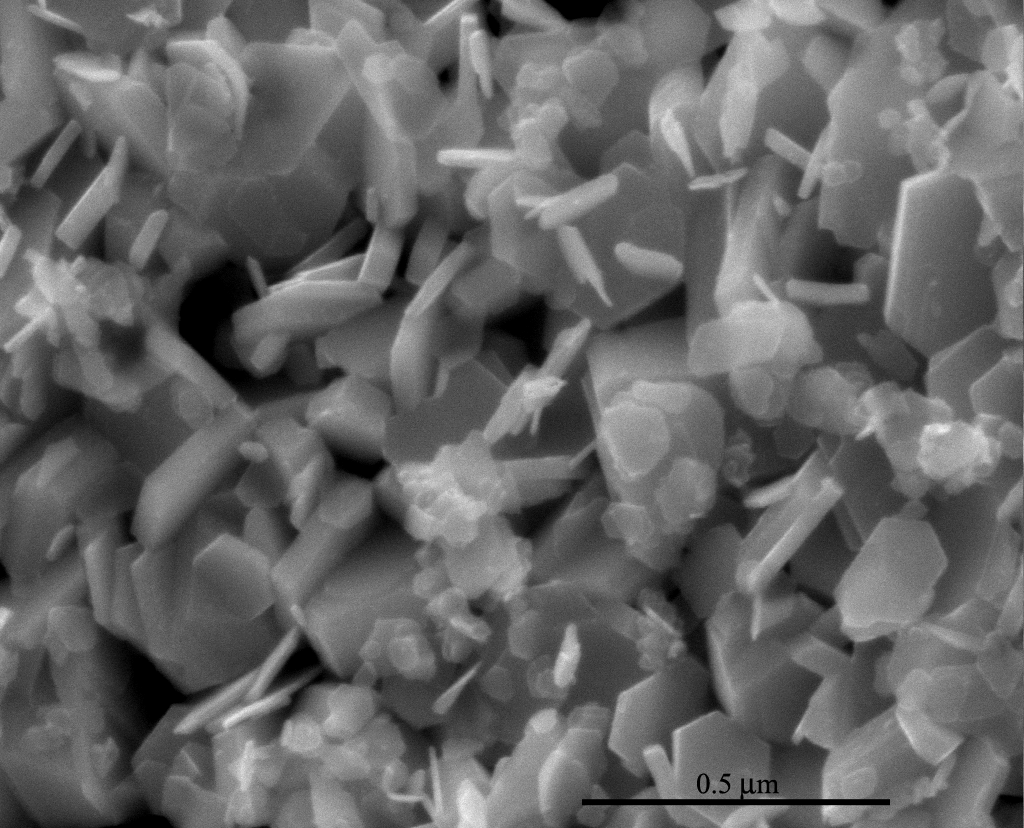 Short nanorods: 20-40 nm length and 
8-20 nm width
Irregular shaped nanoparticles 
Interplanar spacing: 0.61 nm  - (003) plane 
of WS2
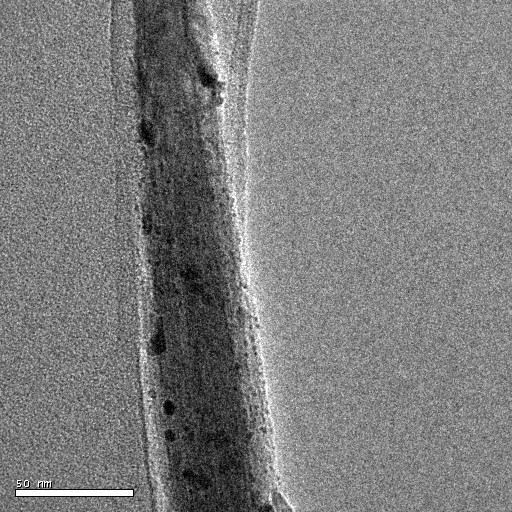 50 nm
Approach:  Methanol Oxidation Electrocatalysts
Catalyst: Platinum (H2PtCl6 precursor)

Catalyst supports: WO3 nanorods (represented as WO3NR),  WO3NR-CNT,
                                 WO3NR-C (vulcan XC) and WO3B (commercial WO3)

Method for metal reduction: Hydrogen reduction at 450 C
Pt/WO3(NR)-CNT
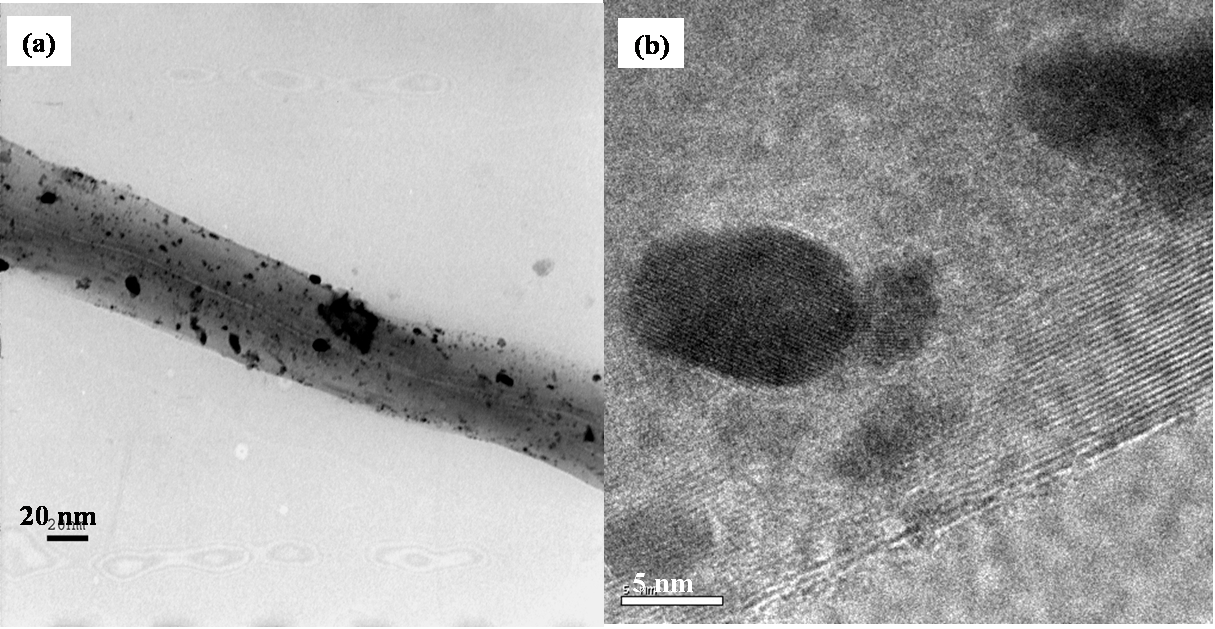 Pt/WO3(NR)
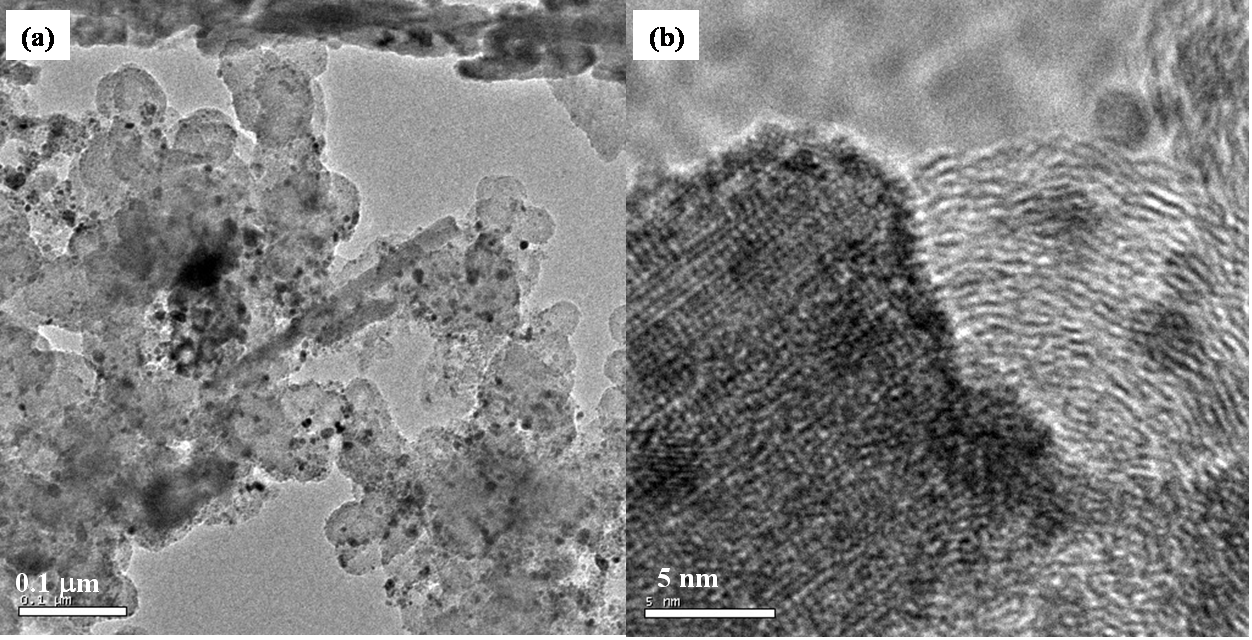 Pt/WO3(NR)-C
Technical Accomplishment:  Electrochemical Methanol Oxidation
Improved activity for WO3 NR supported catalyst
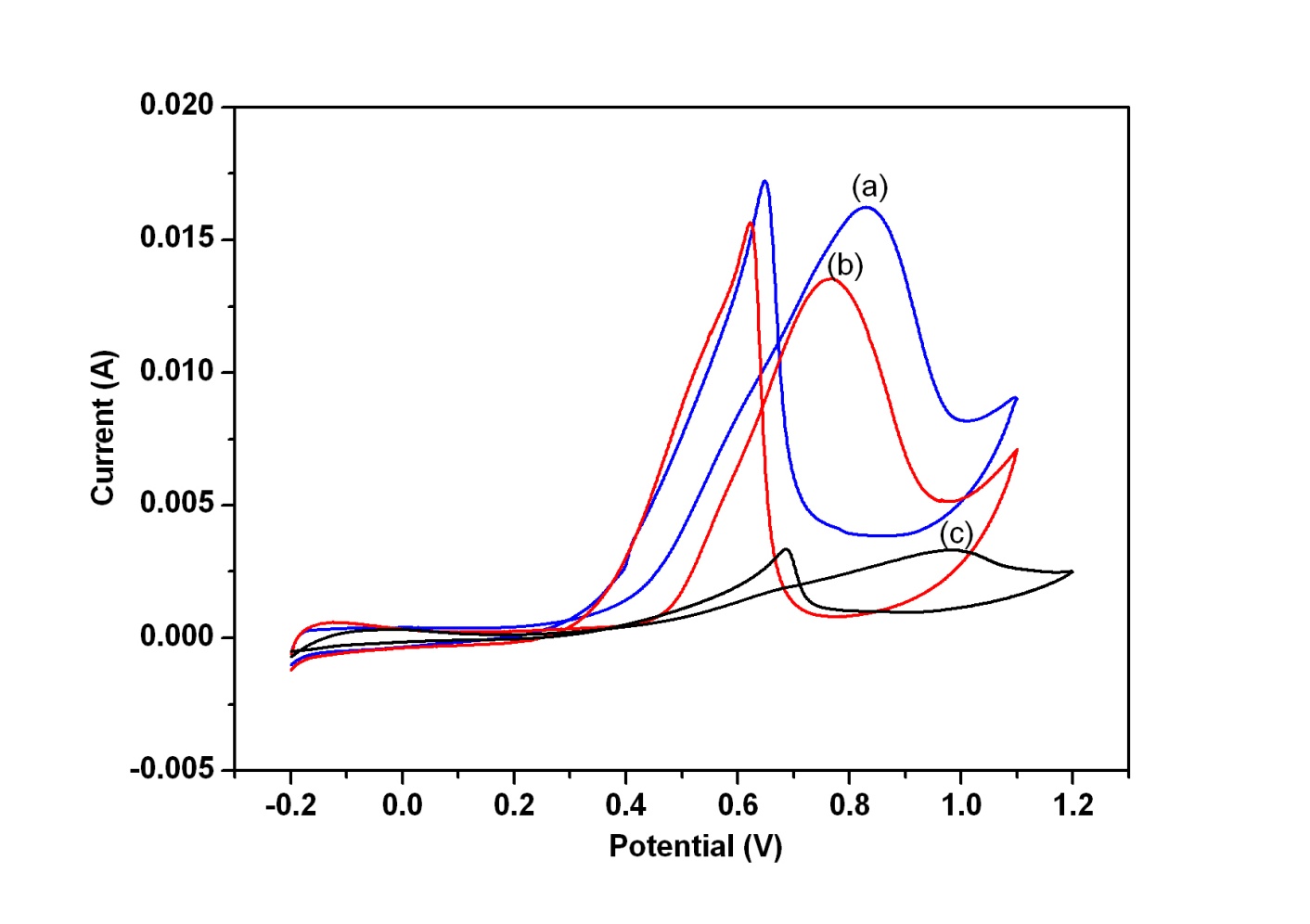 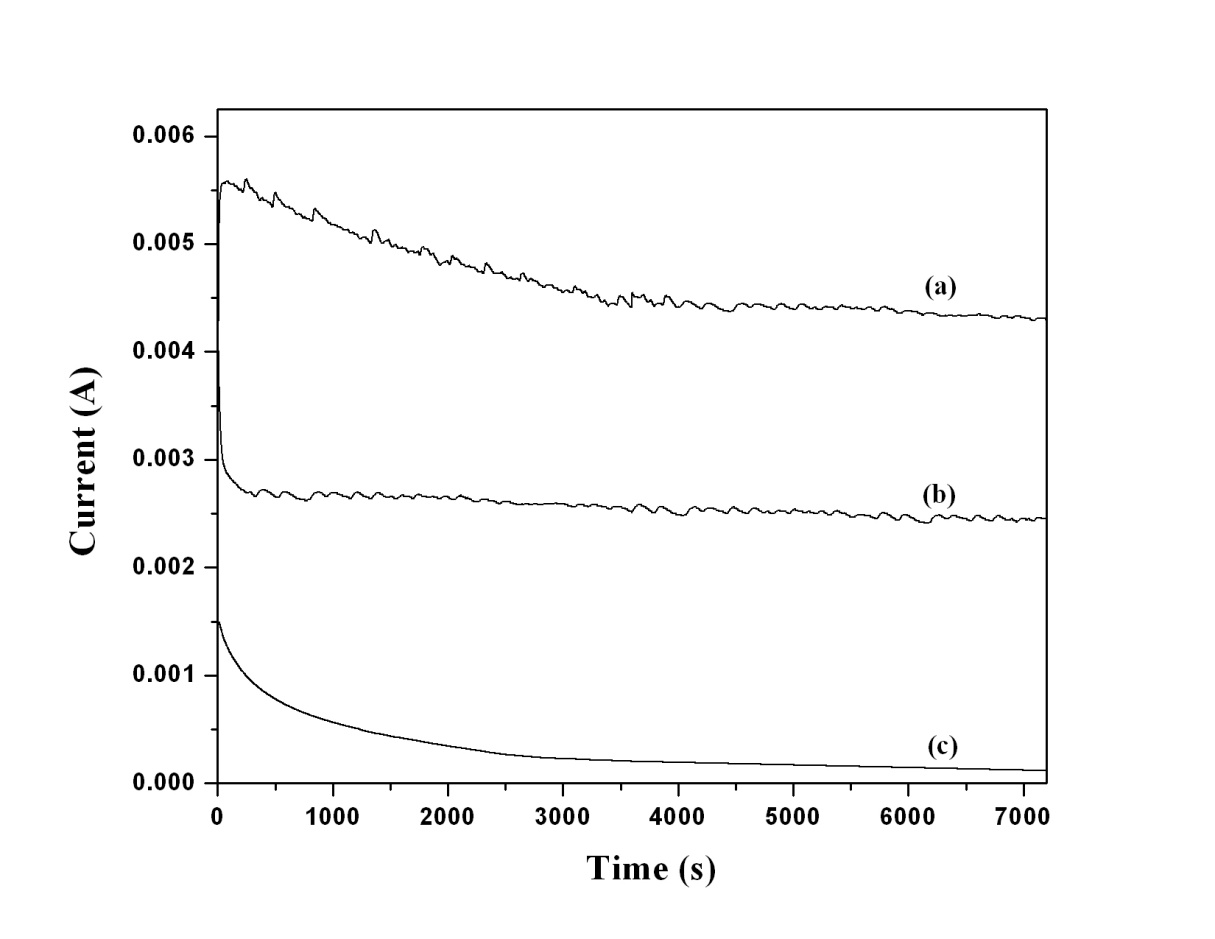 <
<
<
<
<
<
1M CH3OH – 1M H2SO4 at a scan rate of 25mVs-1
1M CH3OH – 1M H2SO4 at 0.7 V
J. Rajeswari, B. Viswanathan, T.K. Varadarajan, Mater. Chem. Phys.106 (2007) 168
13
Technical Accomplishment:  Electrochemical Methanol Oxidation
Improved activity for WO3 NR supported catalyst
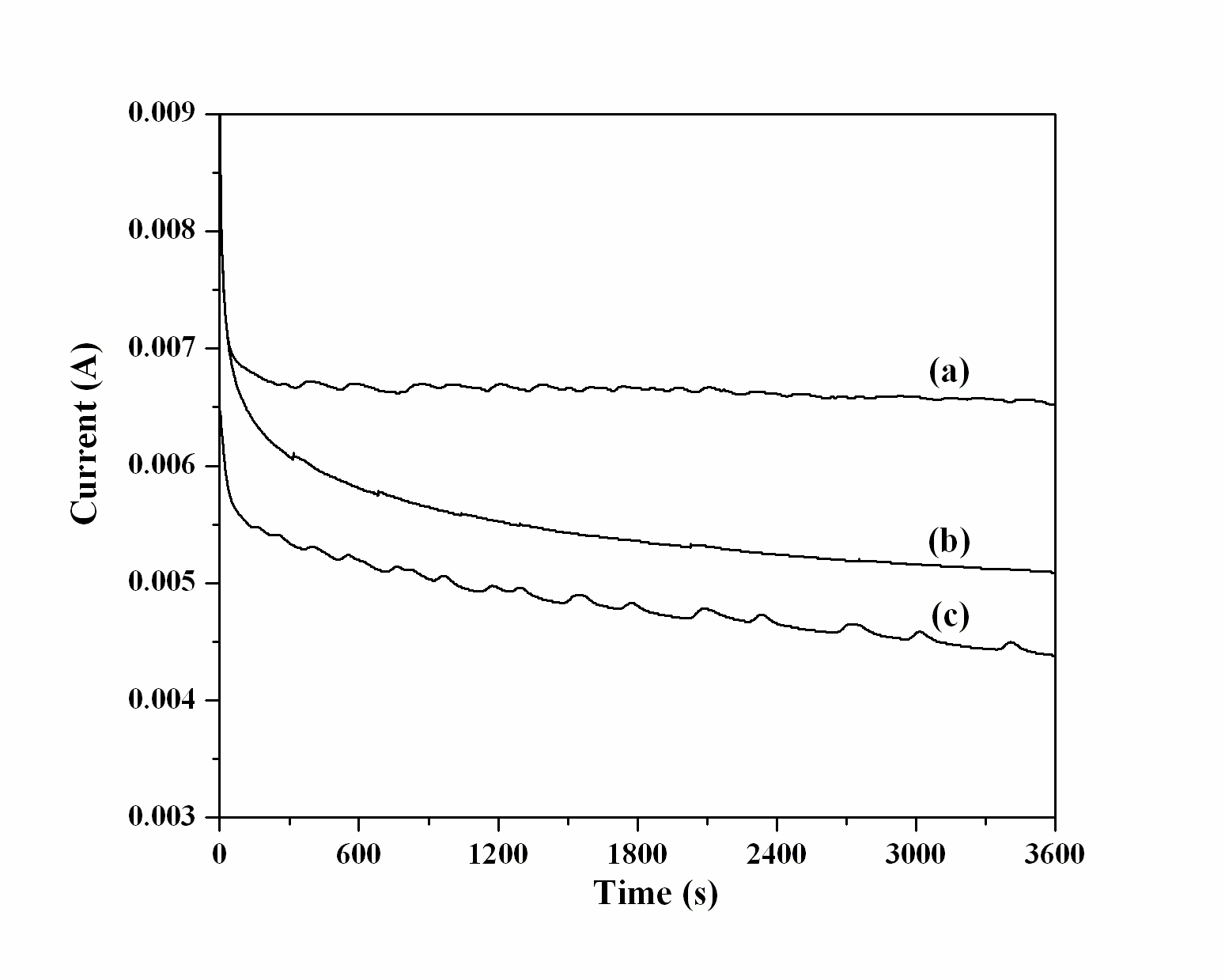 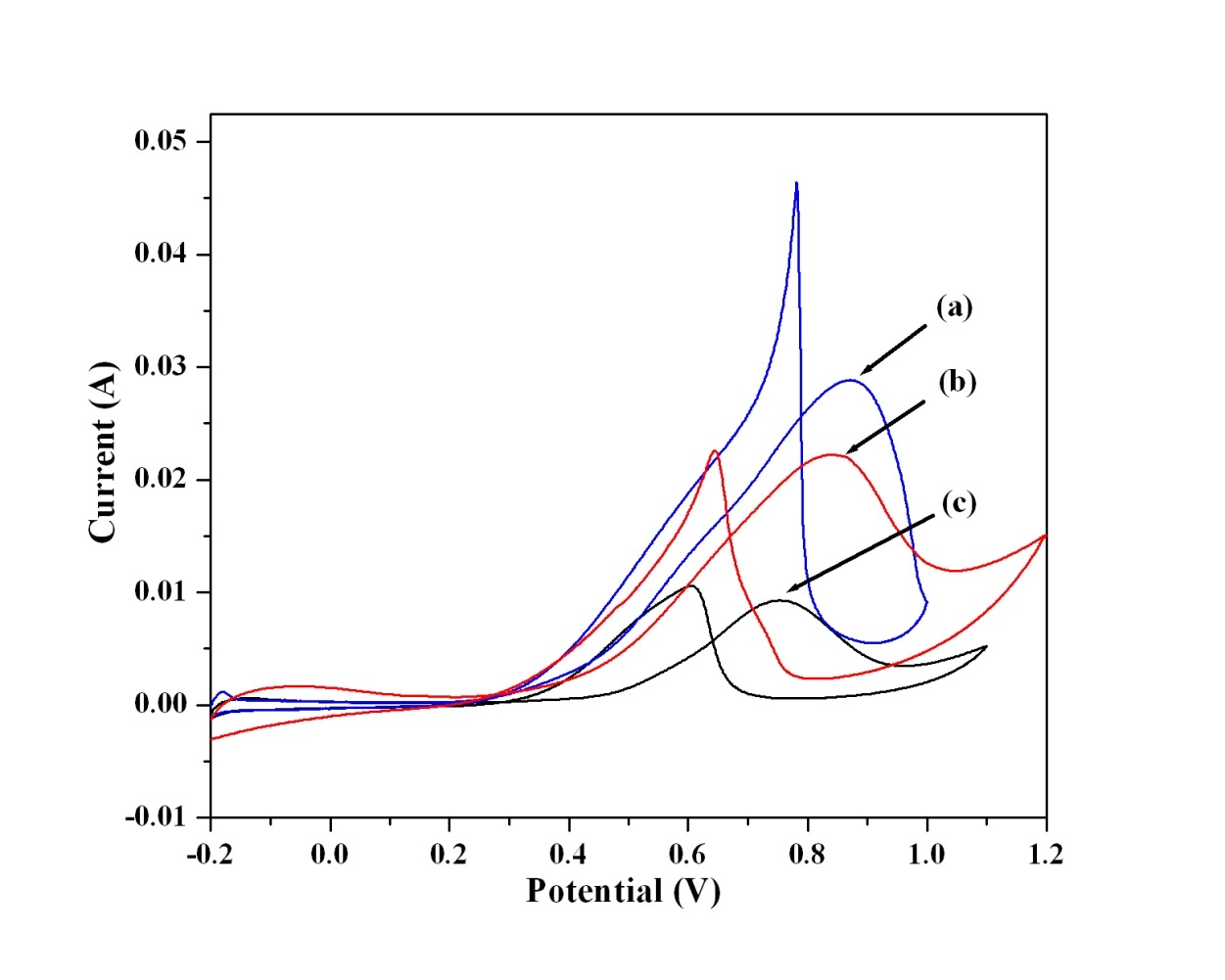 <
<
<
<
<
<
1M CH3OH – 1M H2SO4 at a scan rate of 25mVs-1
1M CH3OH – 1M H2SO4 at 0.7 V
14
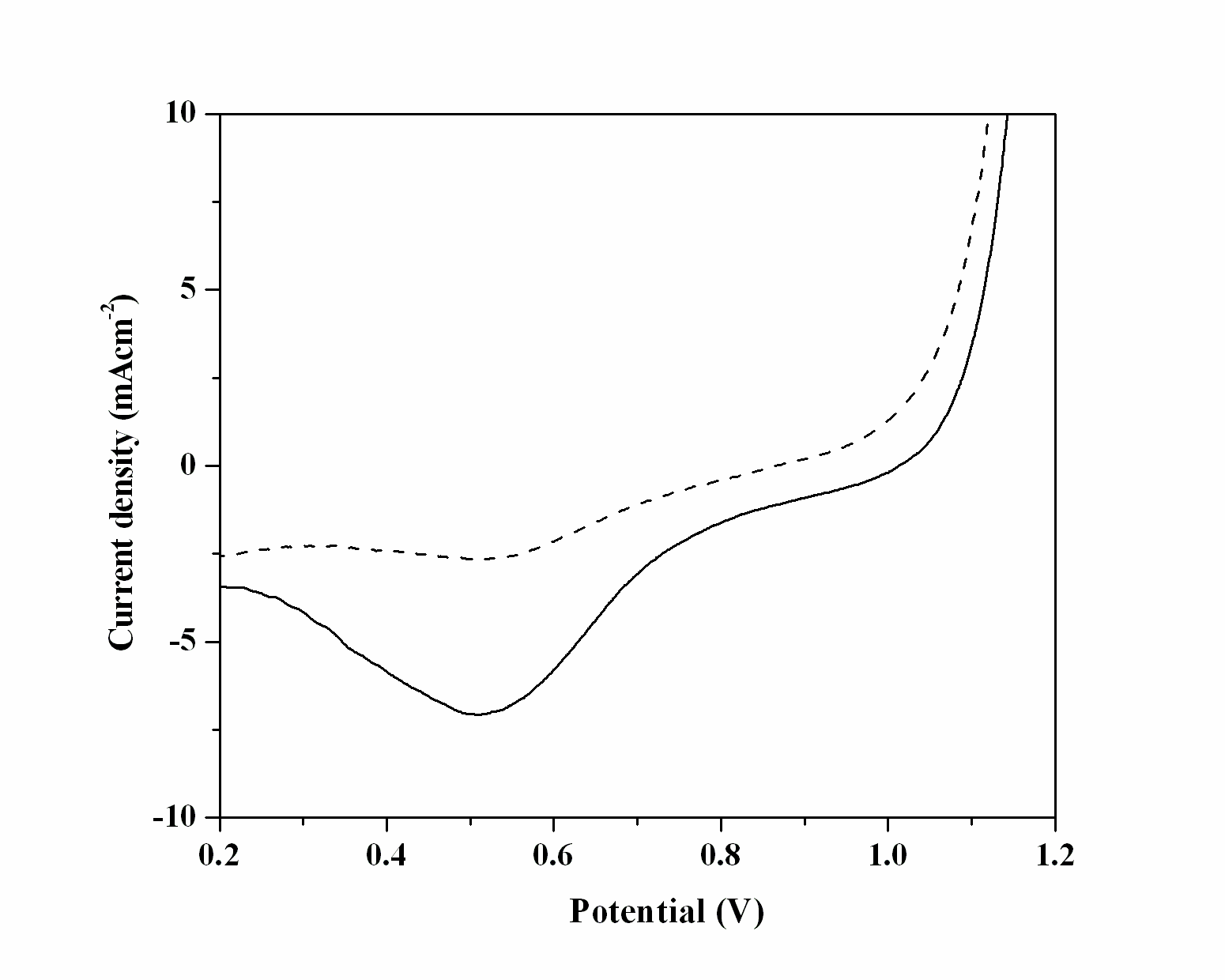 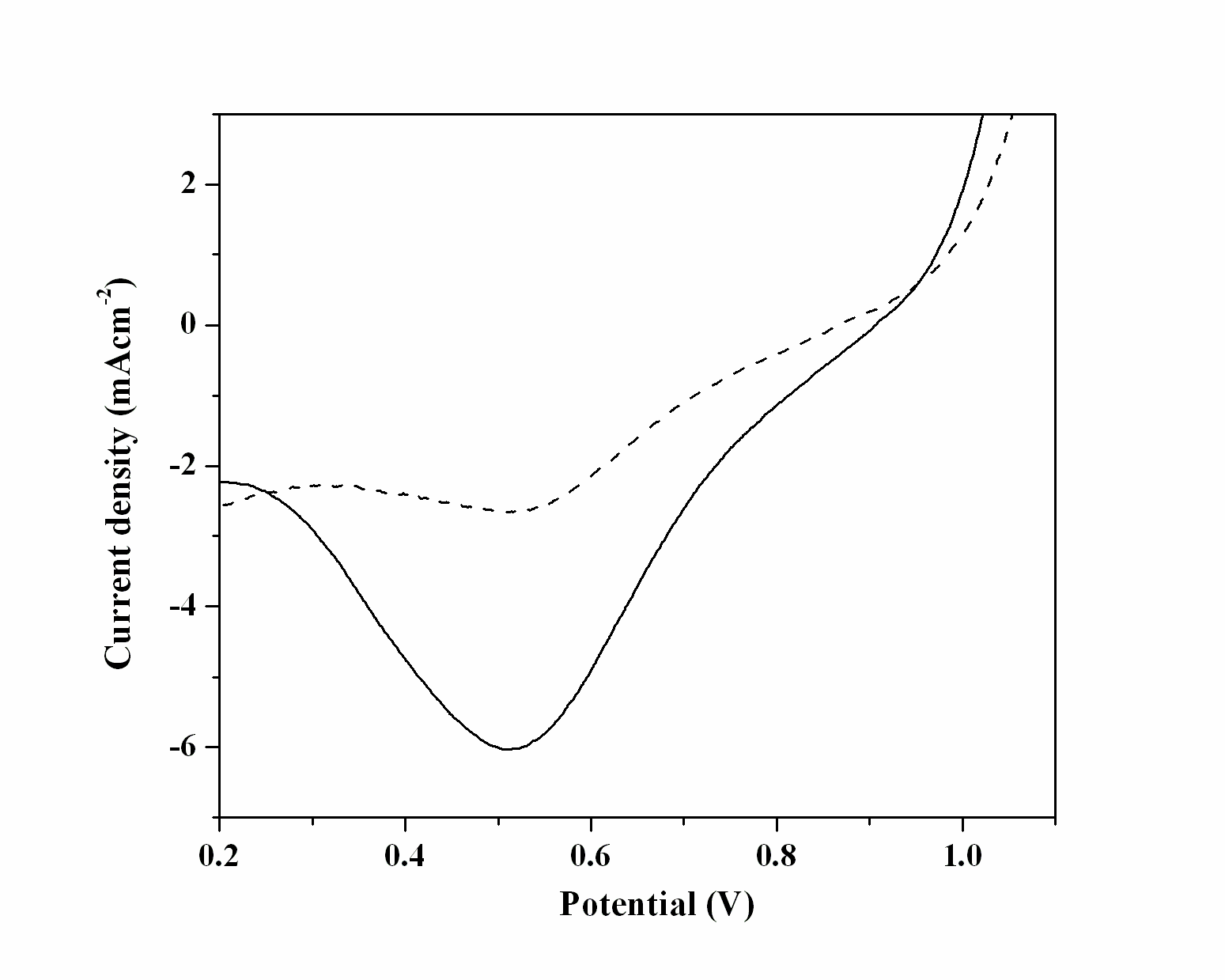 Pt/WO3(NR)-C
Pt/WO3-C
Technical Accomplishment:  Oxygen Reduction Reaction
Improved activity for WO3 NR supported catalyst
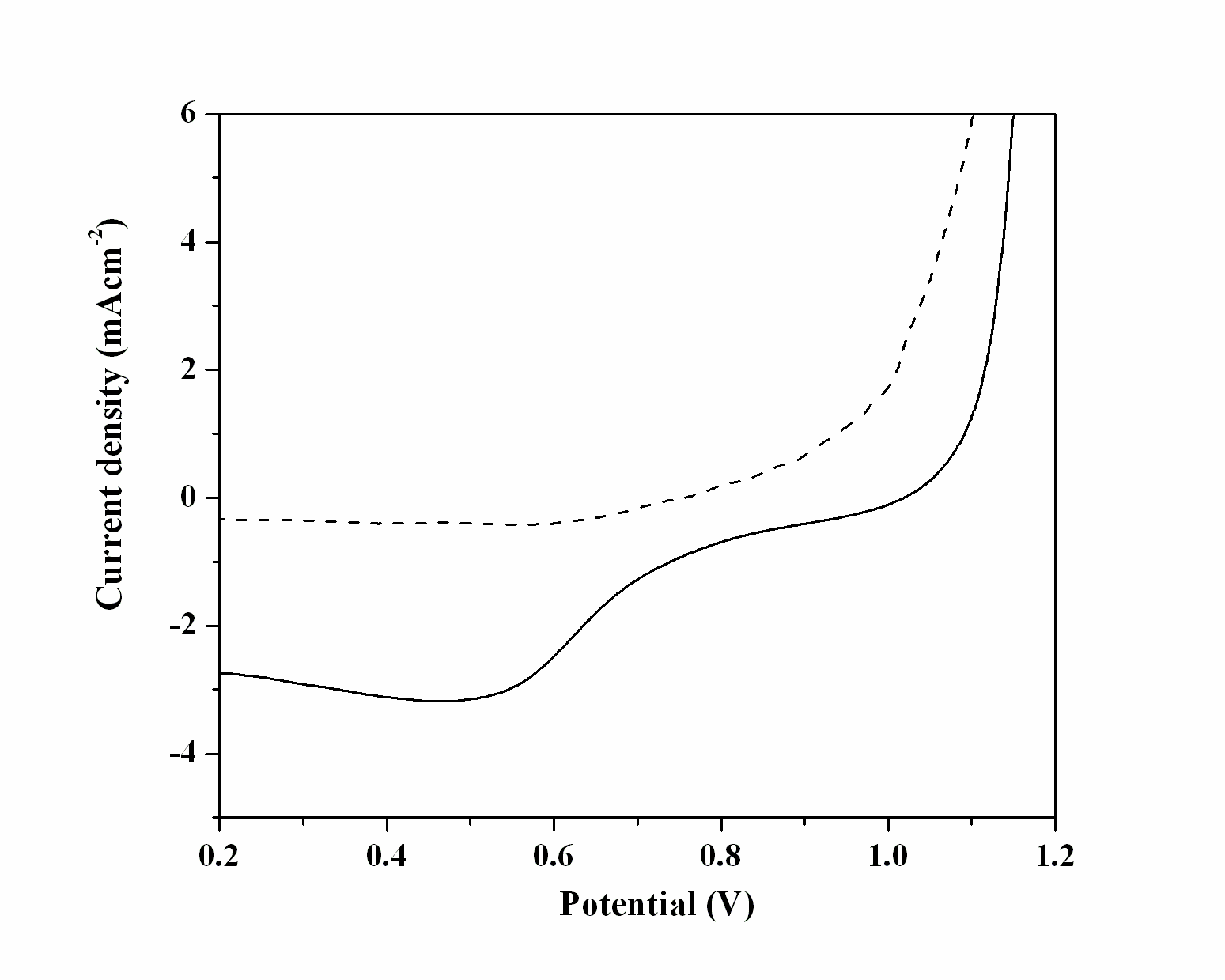 Pt/C
0.5 M H2SO4, Scan Rate: 5 mVs-1 (solid line: O2- saturated and dashed line: Ar- saturated)
15
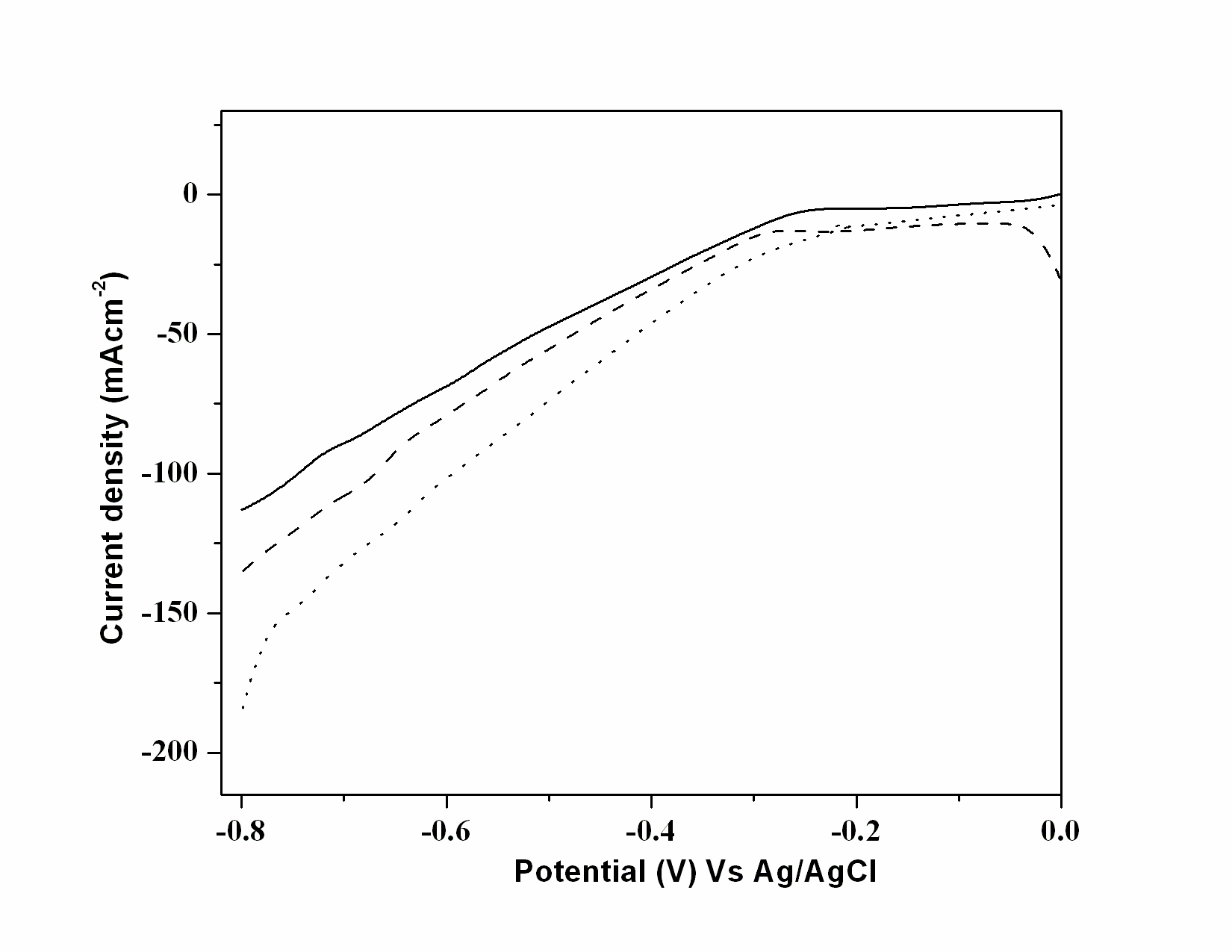 (a)
(b)
(c)
1 M H2SO4 at 5 mVs-1
Technical Accomplishment:  Hydrogen Evolution Reaction
Low cost, non noble catalyst materials
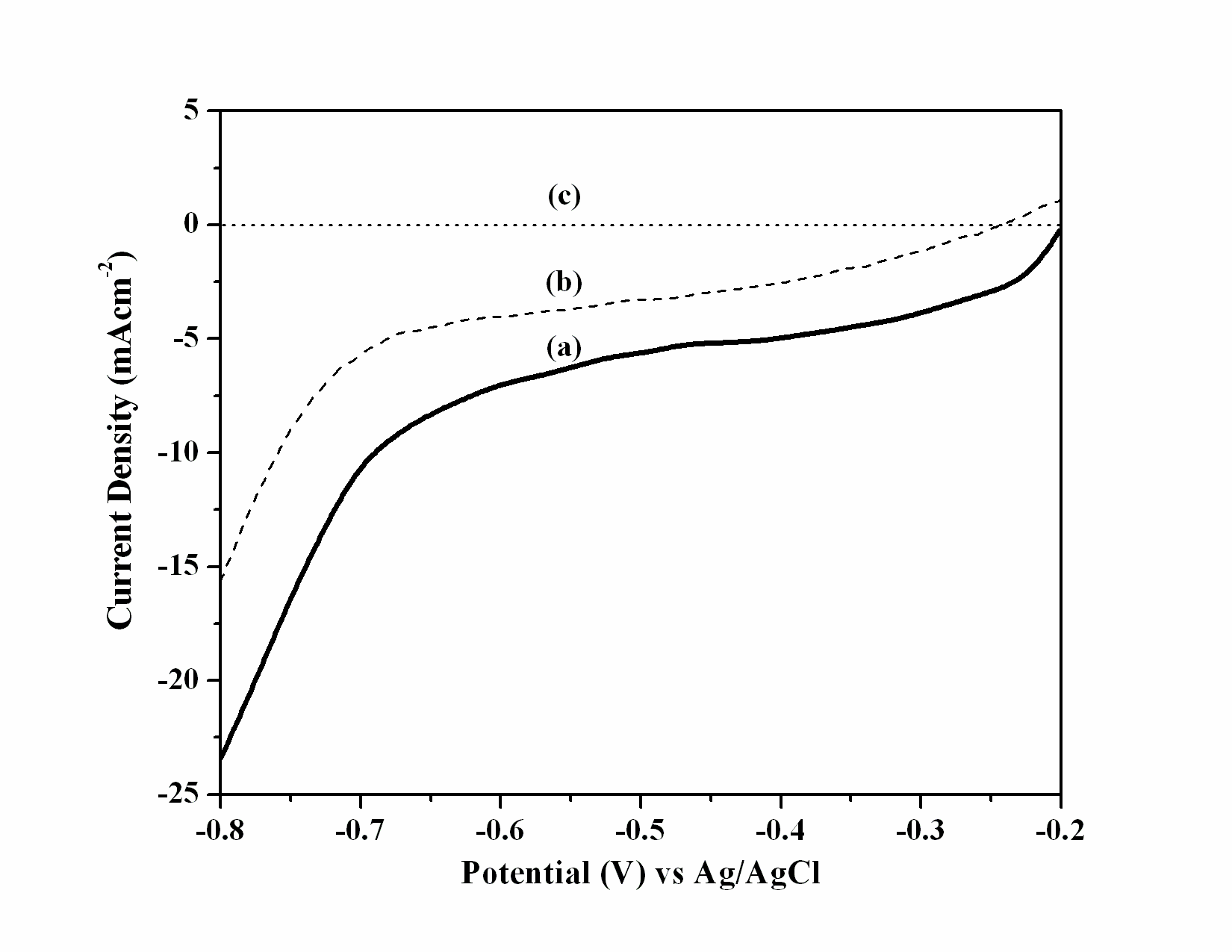 Current density at -0.8 V, 
WO3(NR): 23 mAcm-2
commercial WO3: 15 mAcm-2
(c) bare glassy carbon electrode
Technical Accomplishment:  Hydrogen Evolution Reaction
Low cost non noble catalyst materials
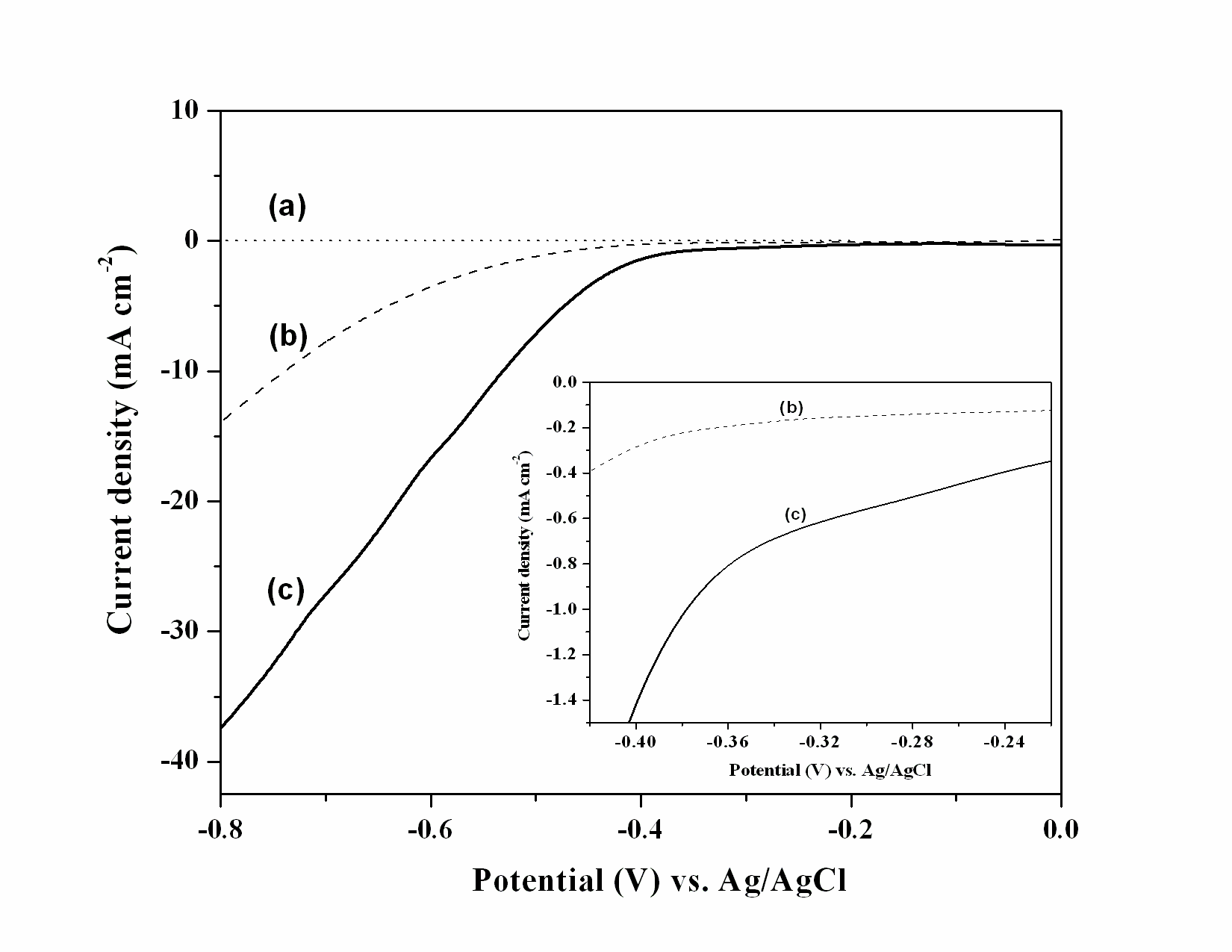 Electrochemical Capacitors-
Specific capacitance from cyclic voltammetry
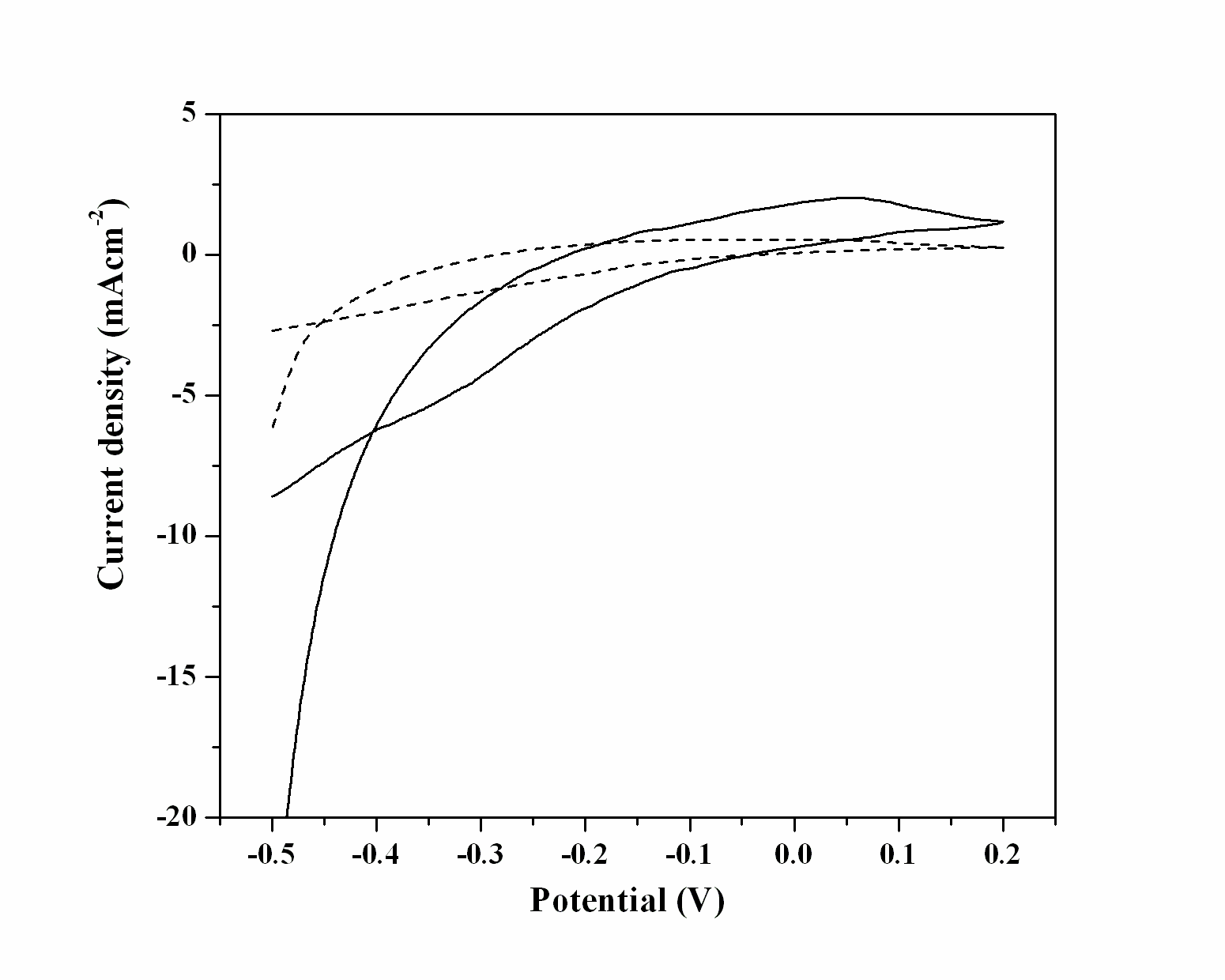 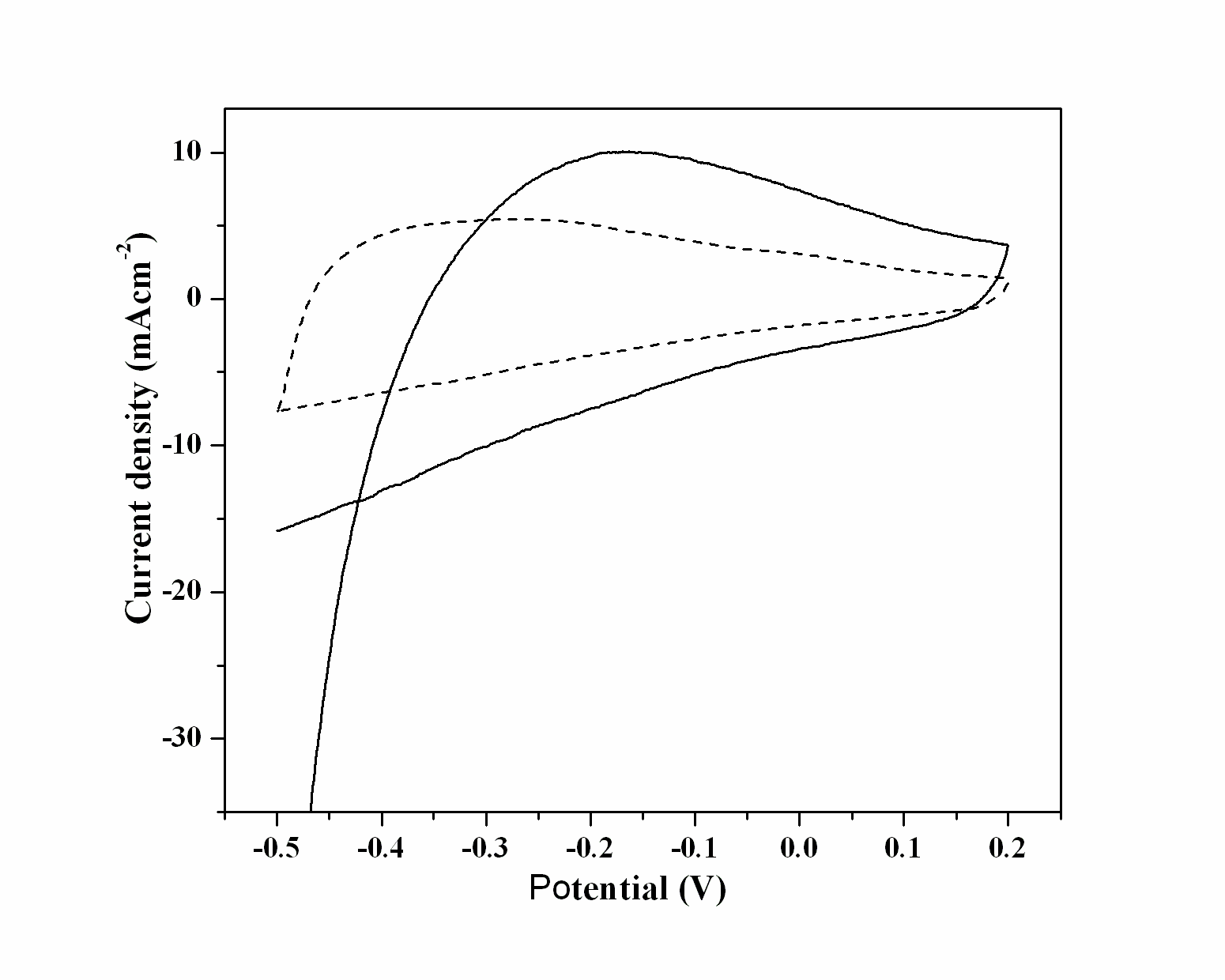 WO3NR
WO3B
Specific capacitance, C = i /( x m), where i is the current density,  is the scan rate 
and m is the weight of the active material

Specific capacitance for WO3NR:  
2 mVs-1:  266 Fg-1
 5 mVs-1 : 198 Fg-1
Specific capacitance for commercial WO3: 
2 mVs-1: 36 Fg-1
5 mVs-1: 28 Fg-1
Electrochemical Capacitors- WO3 nanorods 
Specific capacitance from galvanostatic charge-discharge studies
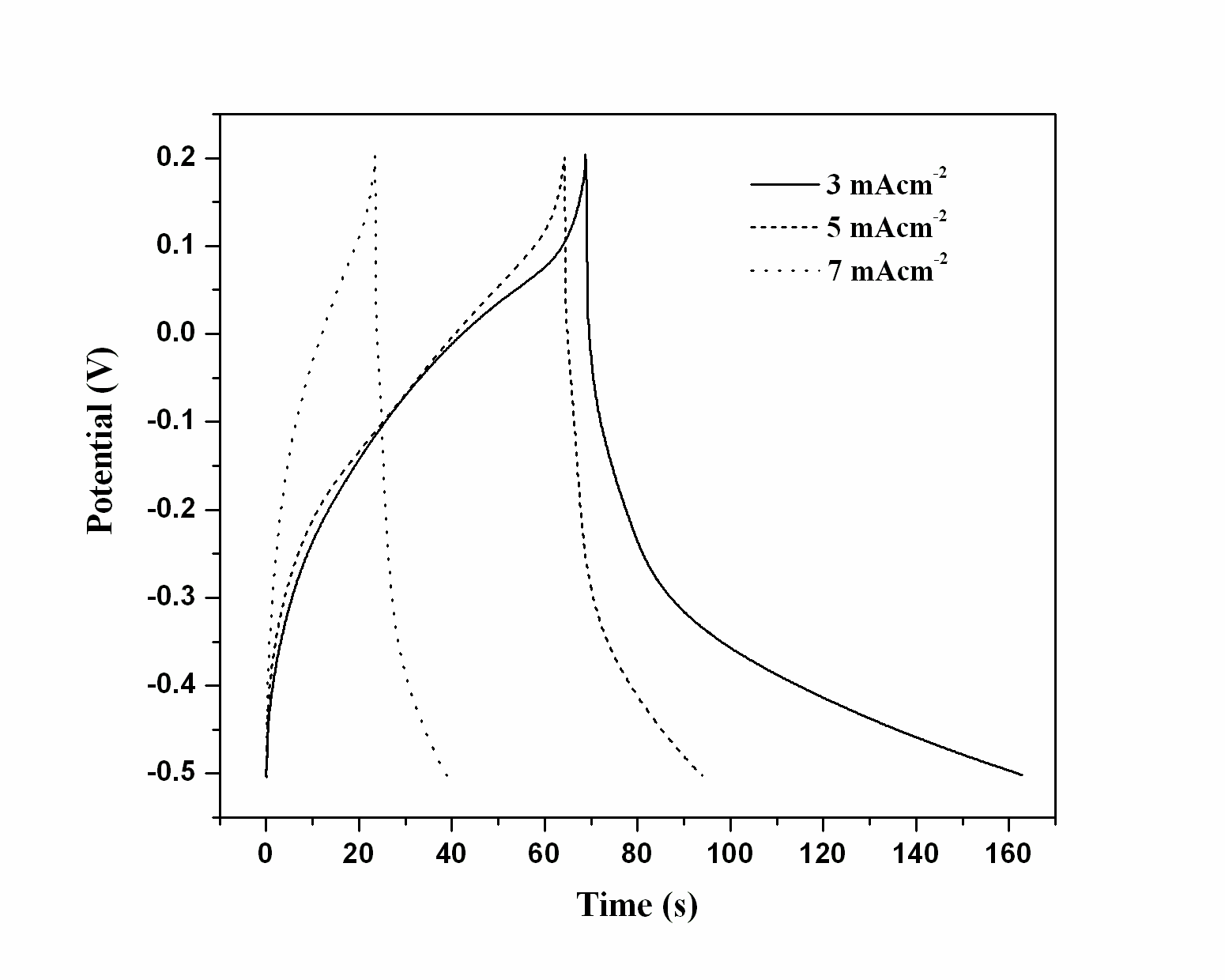 19
J. Rajeswari, B. Viswanathan, T. K. Varadarajan, Indian Pat. Appl. (2007) 1488  CHE
Electrochemical Capacitors- MoO2 nanorods
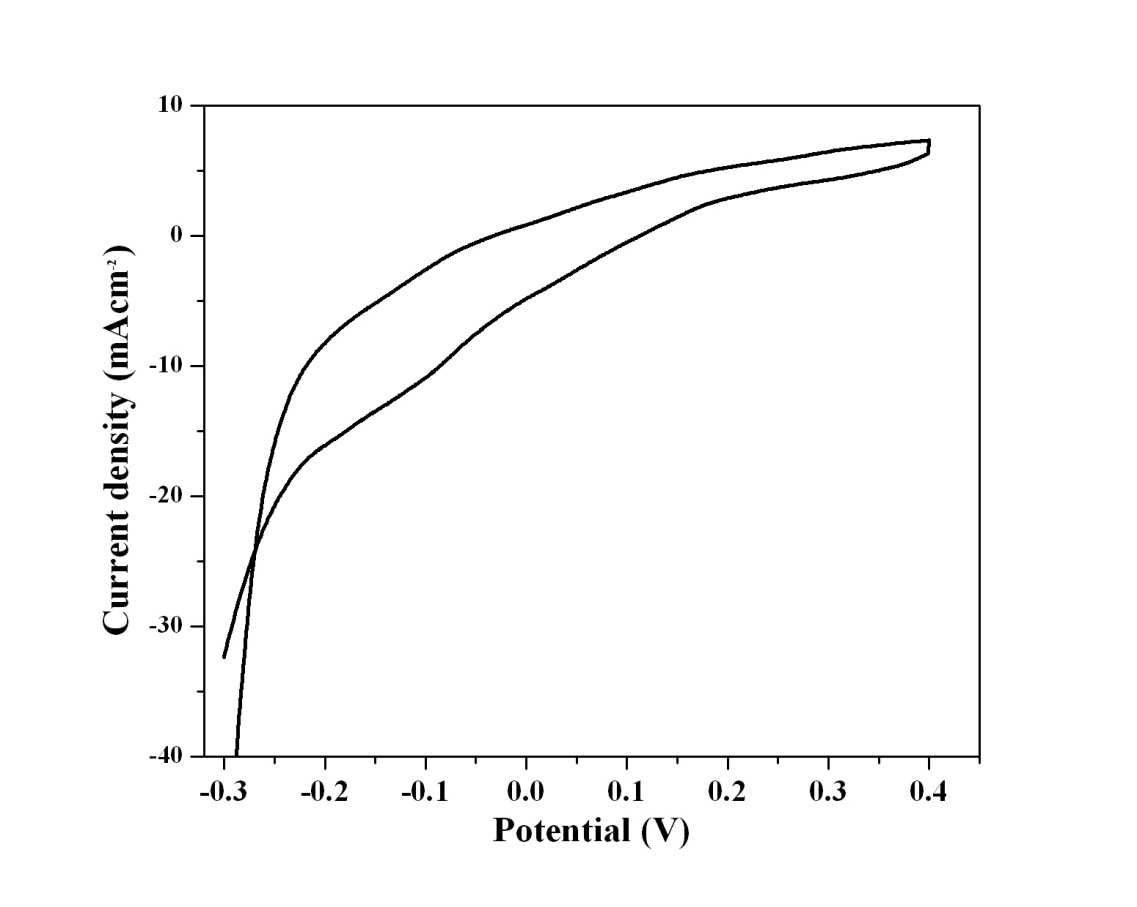 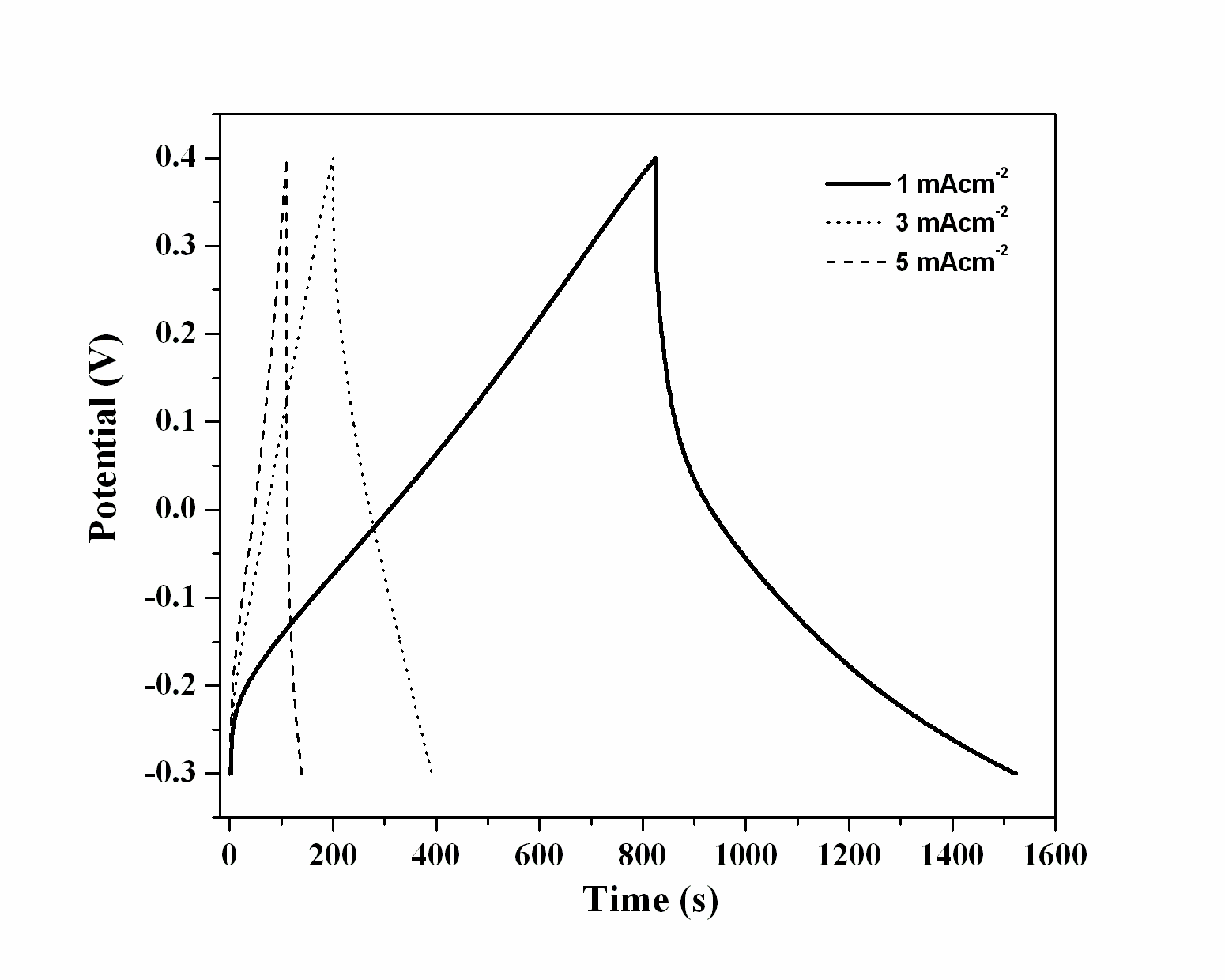 Electrolyte: 1M H2SO4; scan rate: 5 mVs-1
Electrolyte: 1M H2SO4
Mo4+  Mo6+  ~ 0.2 V vs. Ag/AgCl
20
H. Zhang, Y. Wang, E.R. Fachini, C.R. Cabrera, Electrochem. Solid-state Lett. 2 (1999) 437
Summary and Overview
Relevance:  Focussed on overcoming the most significant barrier for 
commercialization – high cost of PGM catalysts and electrodes for 
fuel cells and electrochemical capacitors

Approach: Development of simple method to synthesize low cost metal 
oxides and metal sulfides nanomaterials such as nanorods, nanotubes, etc..
Conducted fundamental electrochemical studies in a half cell reaction mode
to understand the catalyst properties for above mentioned applications

Accomplishments: Electrochemical activity, in terms of mass, showed the
potential to reduce Pt loading for methanol oxidation and ORR and 
Possibility to use non PGM electrode materials for HER and 
electrochemical supercapacitors

Future work: Catalysts have to be tested in a single cell fuel cell